FLUCOFLUids incl. gases, vapors and COmplex fluids - H. Schneider -
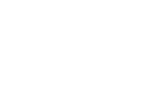 Ideas and thoughts  from the Workshop on Gases and Chemical Reaction



May 2nd/May 3rd, 2018 Sanbjerg,DK, by Mogens Christensen, head of the HEIMDAL  project:


In-situ growth / thin film / chemical reactions , FLUCO

Electro chemistry, catalyst materials, batteries, fuelcells
Chemical reactions
Thin film growth/analysis


Furnaces / temperature control , TEFI

Mechanical processing , PREMP
[Speaker Notes: Disolve this slide or use as summary; link to SAC comments

Needs to specifc what it want from the pool and what they build for their instrument.
Instrumet team takes team during construction  (and potentially in operation)]
FLUCOFLUids incl. gases, vapors and COmplex fluids - H. Schneider -
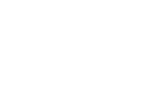 Some devices , procured/planned , selected items

Solartron 1255 , HF Frequency Response Analyzer
Solartron 1286A , Potentiostat
Open bath circulators
H2 Gas manifold

Planned

Test cells
Lab. furnaces , modular electro chemistry measurement devices, in collaboration with SULF
Gas manifolds for corrosive gases
Development of test cells
DLS/SLS in situ
[Speaker Notes: Disolve this slide or use as summary; link to SAC comments

Needs to specifc what it want from the pool and what they build for their instrument.
Instrumet team takes team during construction  (and potentially in operation)]
FLUCOFLUids incl. gases, vapors and COmplex fluids - H. Schneider -
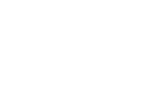 Toolbox capability for individual setup’s
Different experimental setup’s , using special customer cells/chambers

Sample environment is strongly user focused

FLUCO acts as a toolbox to provide physical standard parameter

Gases/Temperature/mechanical movement/humidity/light(laser)/..
[Speaker Notes: Disolve this slide or use as summary; link to SAC comments

Needs to specifc what it want from the pool and what they build for their instrument.
Instrumet team takes team during construction  (and potentially in operation)]
FLUCOFLUids incl. gases, vapors and COmplex fluids - H. Schneider -
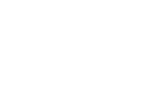 In Kind Started/Start at
In Kind Planned
Equipment 
available
Testet/integrated
Technicians trained

Ready to run
 at instruments
In house / Cash
External collaboration
FINISHED
Started, ongoing
Pool
Equipment
FINISHED
Lab building available
Hot commissioning
first instruments
[Speaker Notes: Disolve this slide or use as summary; link to SAC comments

Needs to specifc what it want from the pool and what they build for their instrument.
Instrumet team takes team during construction  (and potentially in operation)]
FLUCOFLUids incl. gases, vapors and COmplex fluids - H. Schneider -
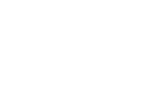 Nice example for future experiments@ESS

In situ X-ray diffraction environments for high pressure
reactions , Torben Rene Jensen

Done at PETRA III , GE
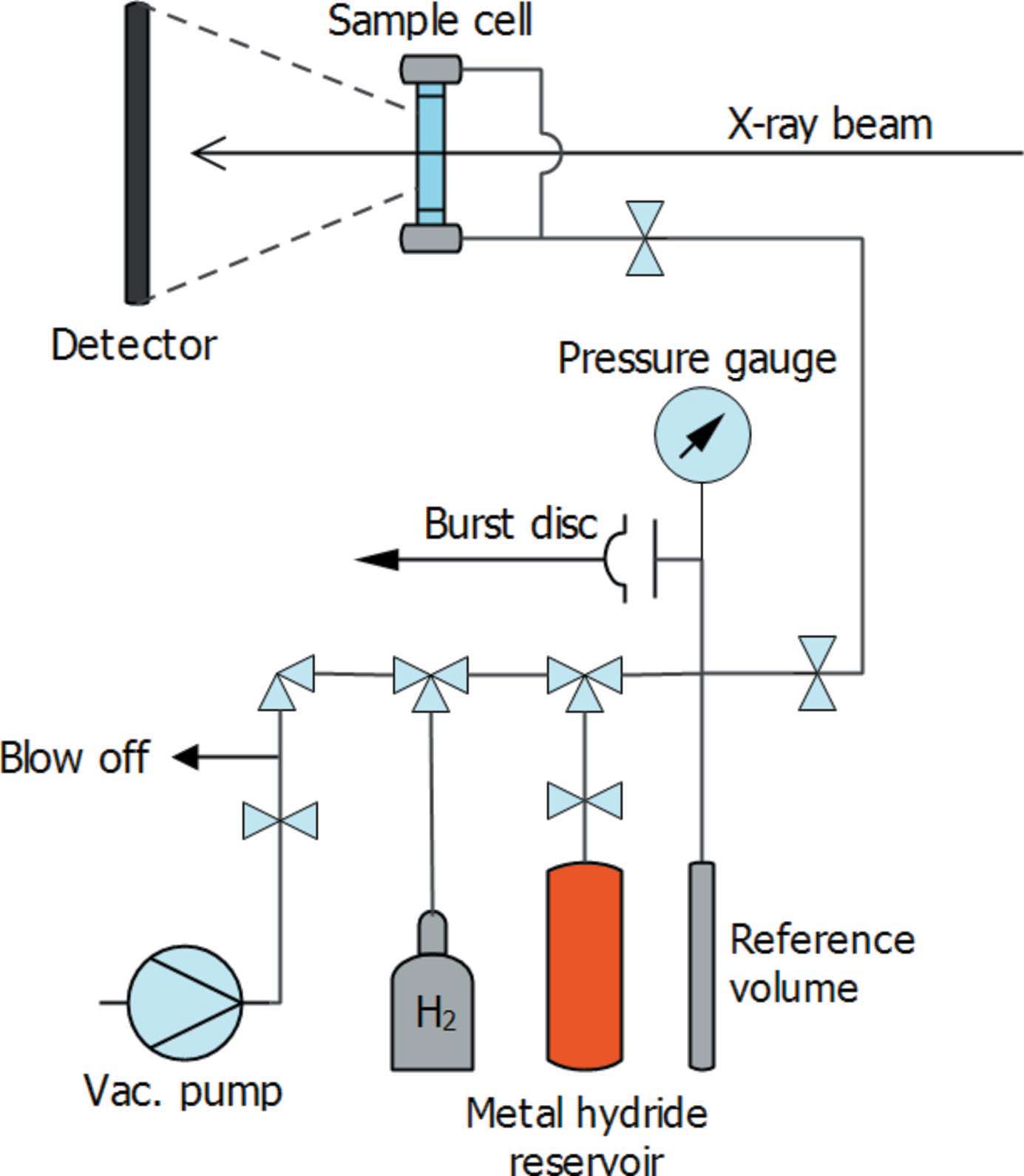 70 bar H2 at 293 K

1370 bar H2 at 473 K
- Could be a kind of “conventional H-Bomb”
[Speaker Notes: Disolve this slide or use as summary; link to SAC comments

Needs to specifc what it want from the pool and what they build for their instrument.
Instrumet team takes team during construction  (and potentially in operation)]